ReportingStatus of Budget for The Visitor Tour
General Manager
Susan Brandt
[Speaker Notes: Hello Managers today I am going to show you a fictional budget report for the visitor.
I have created a few issues for the team to discuss.
And budget problems to be resolved collaborating with the producer]
Project is on track for tour
STATUS SUMMARY
Deliverables are on track
Current estimate $130,000
Status of Project
New costs to be discussed today
Materials have arrived build in progress
www.website.com
2
[Speaker Notes: Start out with a summary of where you are and current estimate total]
Production plan
[Speaker Notes: Review the schedule as needed. I two. 
One is a list from excel]
GANT Chart
[Speaker Notes: The other is a timeline using a GANT CHART]
DELIVERABLES
props			40%
costumes           	50%
Sound                   50%
Lights                    50%
Scenery 		50%
5
[Speaker Notes: I made  a list of current deliverables to help focus the team on their current dates to be concerned with.
I made a completion percentage for each production are to let the team know where we stand]
PROGRESS
ON TIME
LATE
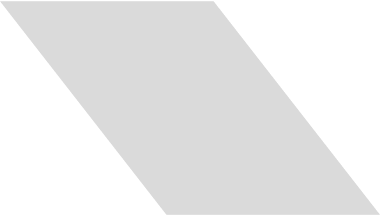 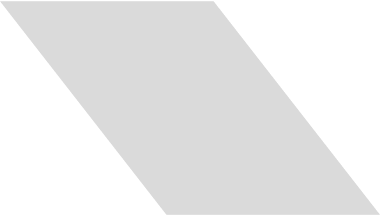 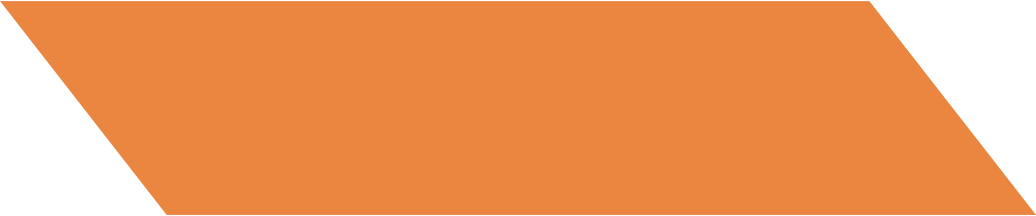 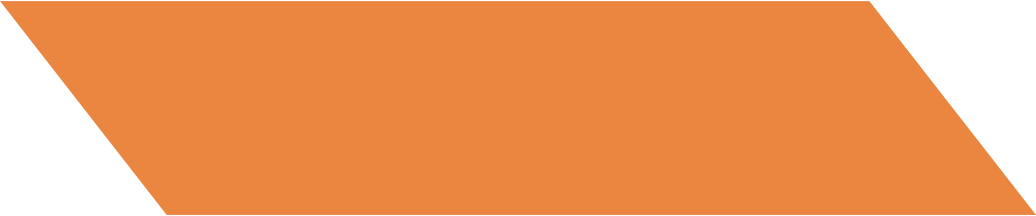 Scenery materials ordered and arrived
Costume materials ordered and arrived
Cuelab rental an additional cost
ION rental and additional cost
Props materials ordered not all arrived
6
[Speaker Notes: A progress report]
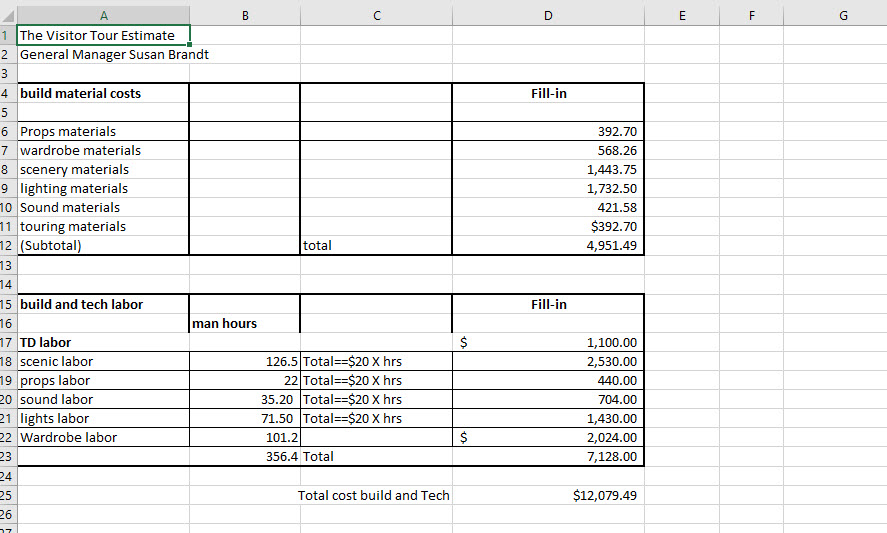 [Speaker Notes: Current estimate for the build and tech of the production
it is on the handout with a summary]
Updated Touring costs review
8
[Speaker Notes: Touring team labor
Concern expressed by the touring team with a list of assumptions to be addressed.]
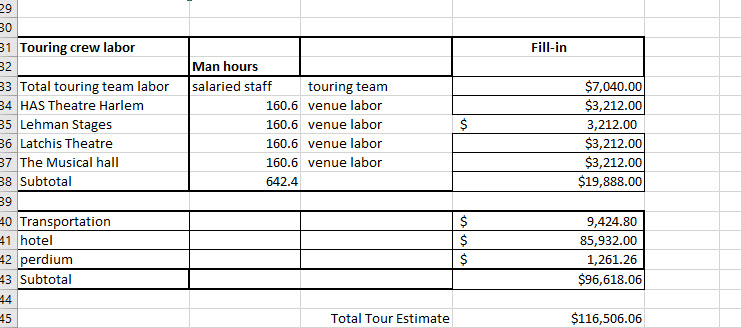 [Speaker Notes: Touring  cost estimate it is on the handout with a summary]
Effective use of time
www.website.com
10
[Speaker Notes: A chart of the calendar presenting days with no scheduled work time.
This can be used to discuss the needed repair, clean and maintenance time not in the current schedule or budget]
TECHNOLOGY
Rental of mac with Cuelab and ION light board
11
www.website.com
[Speaker Notes: A page dedicated to technology can  be a tool for you explain the need for rental technology such as consoles for this production]
COSTS
LIST NEW PROJECTIONS OF COSTS
Original Estimate $130,000
Review outsourcing VS freelance designers any savings
Add in costs of rental consoles 
Add in costs of prop rebuild
IF THERE ARE COST OVERRUNS
Prop build update request $500.00 to resolve issue
Items not available had to re-order from a local vender
Collaborate props designer with TD to lock in prices
www.website.com
12
[Speaker Notes: A page to talk about the additional costs that may need to be added to your budget]
RESOURCES
SUMMARIZED PROJECT RESOURCES
Dedicated (full-time) resources touring team and artists
Part-time resources Freelance designers
If project is constrained by lack of resources, suggest alternatives
Communication to Producer
Cost overruns of console rentals vs time saved on the tour
Prop Ray gun needs redesign and planning
Can cost overruns be covered in revenue or?
www.website.com
13
[Speaker Notes: A reminder of the staffing resources dedicated to the project

A bullet point on specific items to be addressed to the producer]
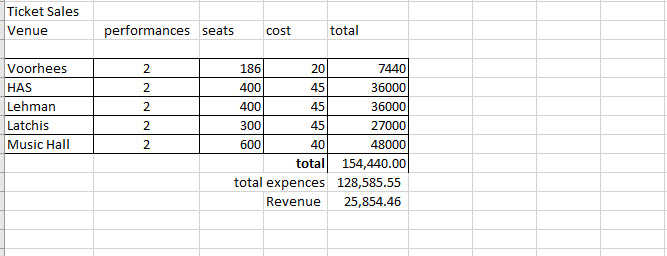 Revenue projection
[Speaker Notes: A page on the revenue projection vs the projected expenses estimate
it is on the handout with a summary]
GOALS FOR NEXT REVIEW
www.website.com
15
[Speaker Notes: The last page is a summary of the goals for your next meeting and your action plan for inbtween meetings]